TRƯỜNG TIỂU HỌC GIANG BIÊN
Toán 3
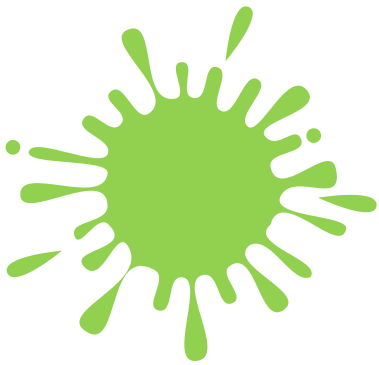 TRÒ CHƠI
ĐỐ BẠN
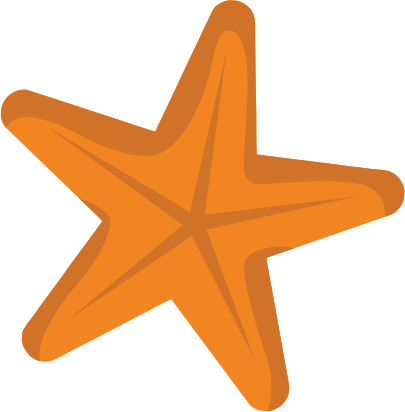 Luật chơi: Các bạn nối tiếp nhau và đọc các phép nhân tương ứng trong bảng nhân 6.
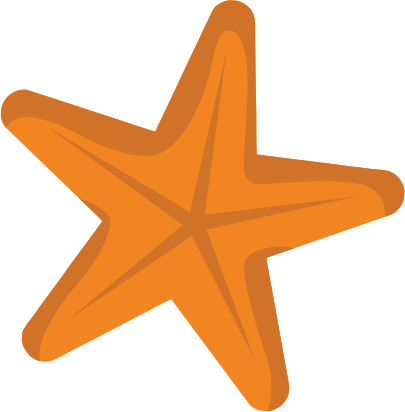 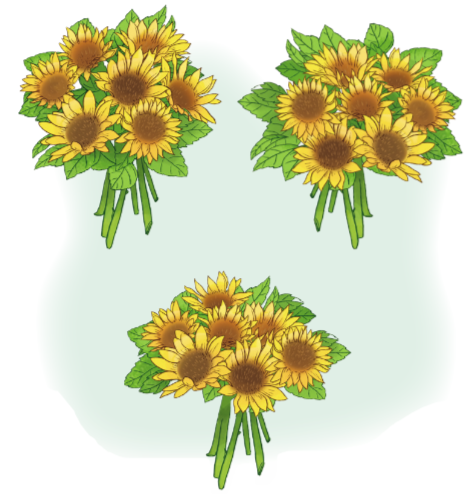 Mỗi bó hoa có 7 bông hoa. Hỏi 3 bó hoa có tất cả bao nhiêu bông?
Nếu thêm 1 bó hoa nữa thì ta có phép nhân nào?
Nếu tiếp tục thêm 1 bó hoa nữa thì sao?
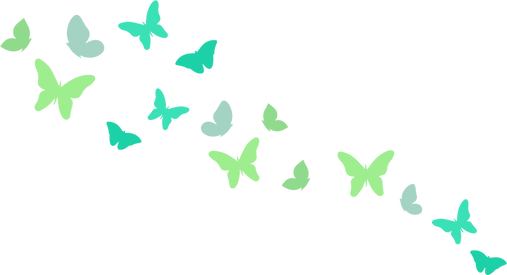 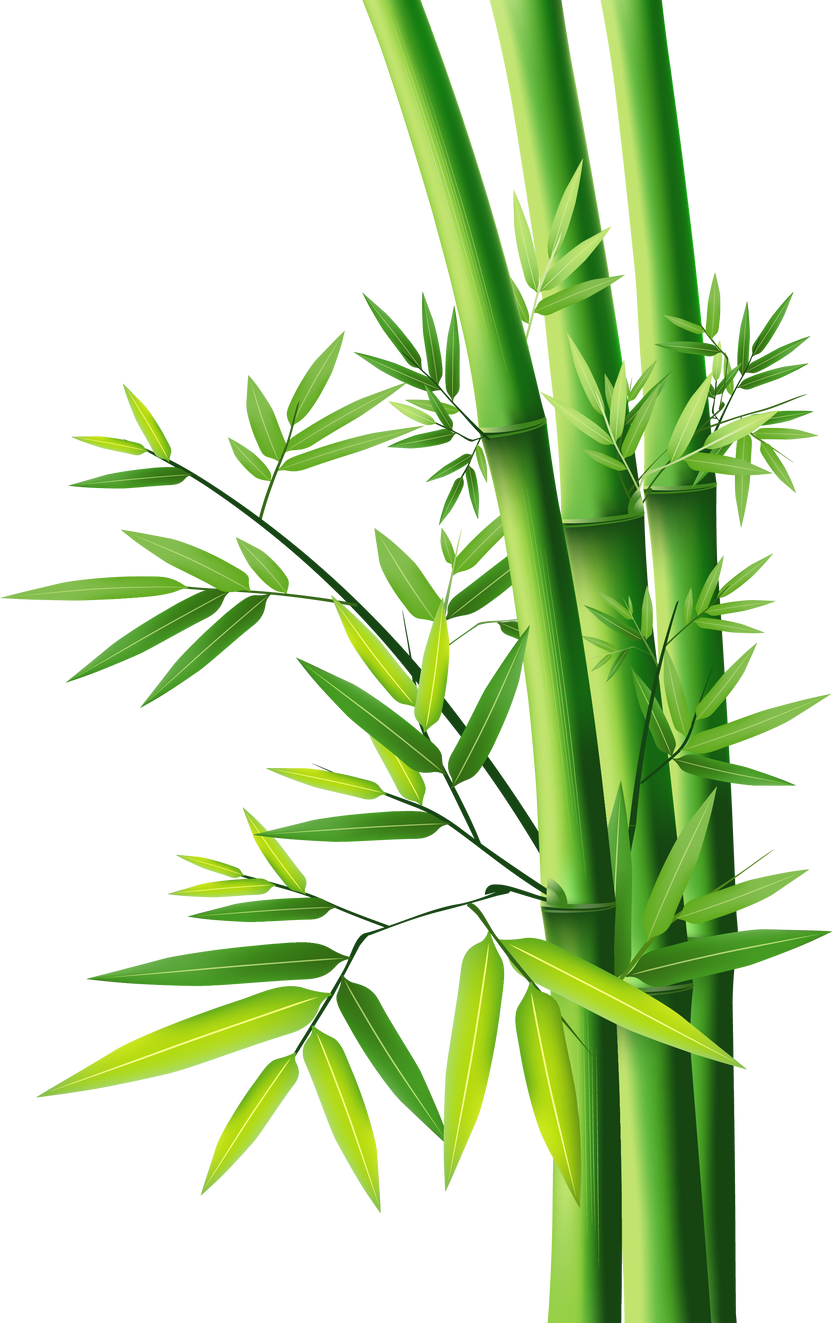 BẢNG NHÂN 7
(2 TIẾT)
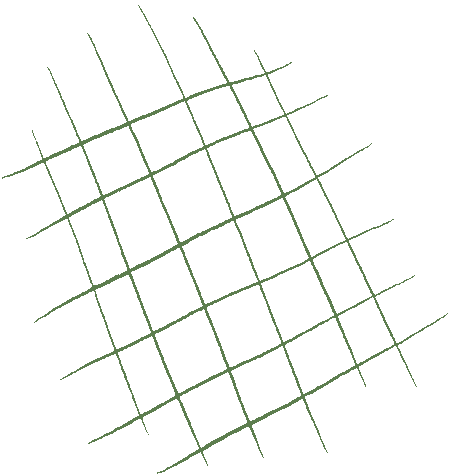 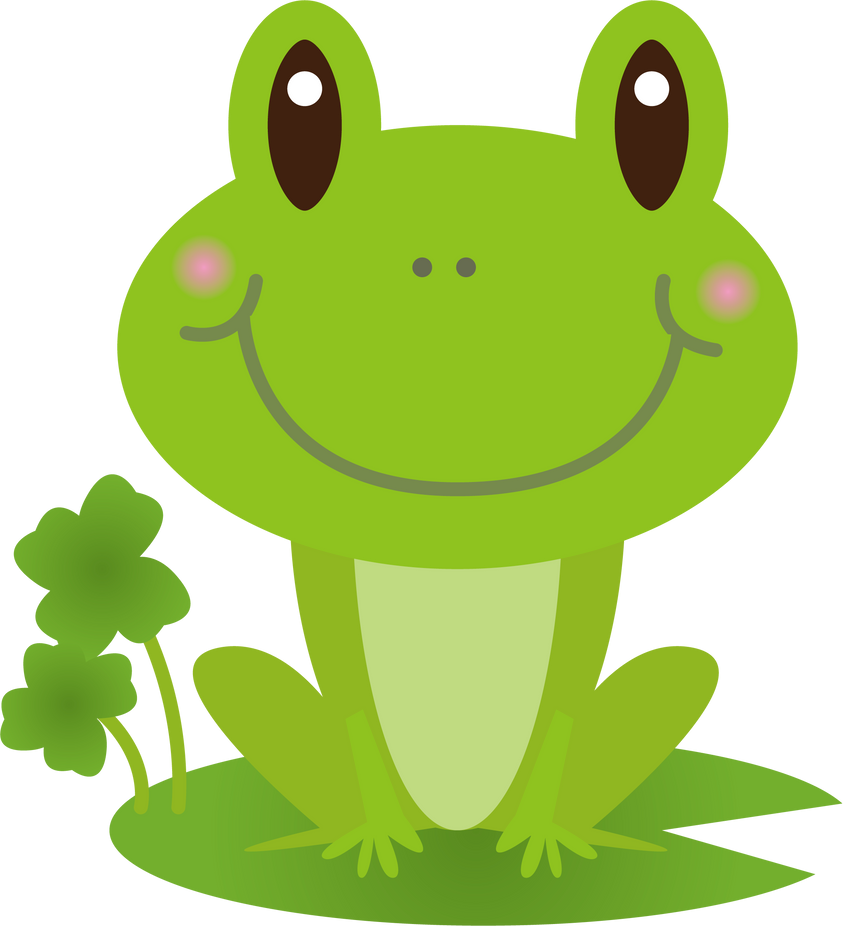 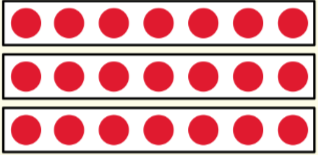 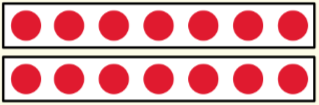 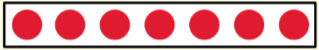 7 được lấy 3 lần
7 được lấy 1 lần
7 được lấy 2 lần
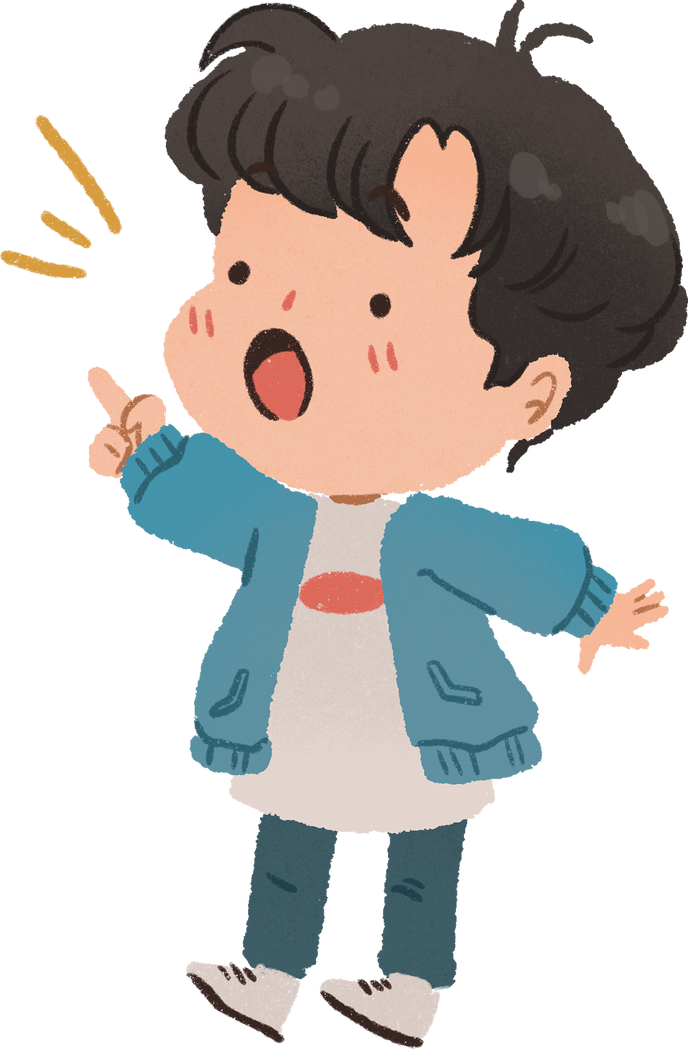 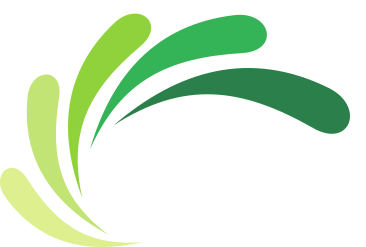 Các con có nhận xét gì về thừa số thứ nhất của các phép nhân này?
Thừa số đầu tiên đều là 7
Các thừa số thứ hai có gì đặc biệt?
Thừa số thứ 2 tăng dần thêm một đơn vị.
Quan sát kết quả của 3 phép tính đầu tiên, chúng ta thấy tích sau như thế nào so với tích trước?
Tích liền sau hơn tích trước 7 đơn vị
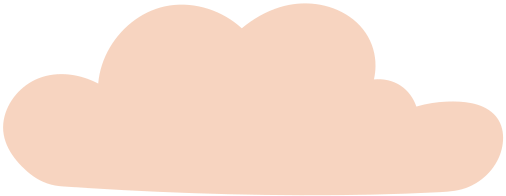 HOẠT ĐỘNG NHÓM
Mỗi tấm thẻ có 6 chấm tròn lần lượt lấy ra 4, 5, 6, 7, 8, 9, 10 tấm thẻ rồi nêu các phép nhân tương ứng?
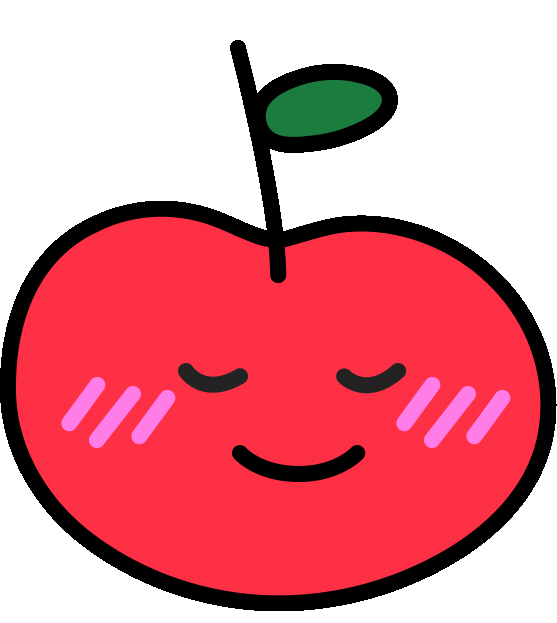 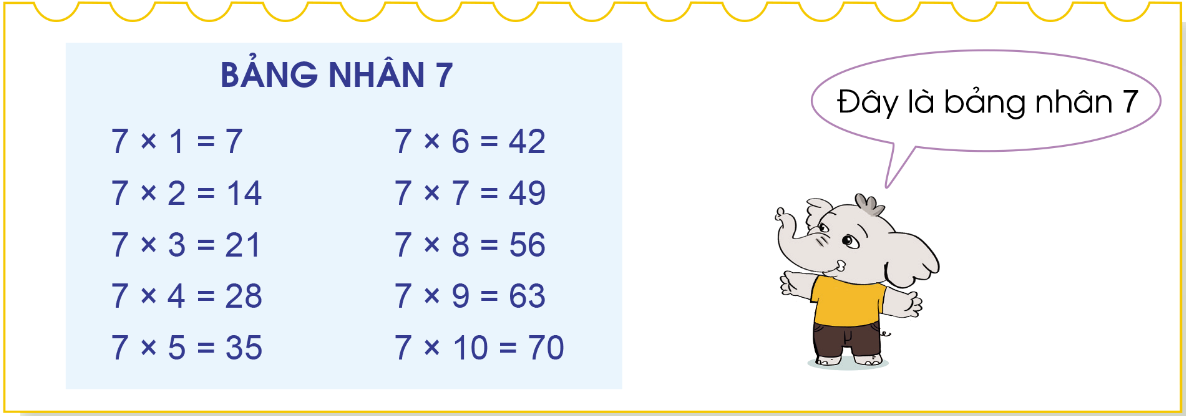 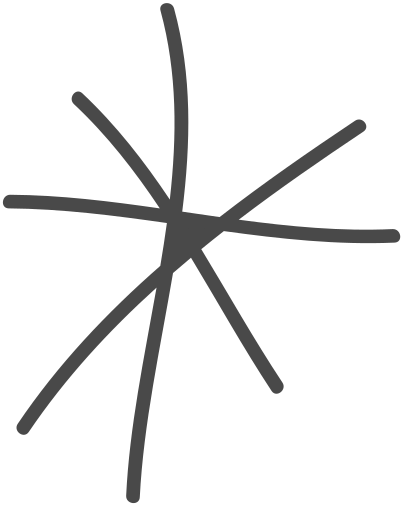 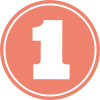 Tính nhẩm
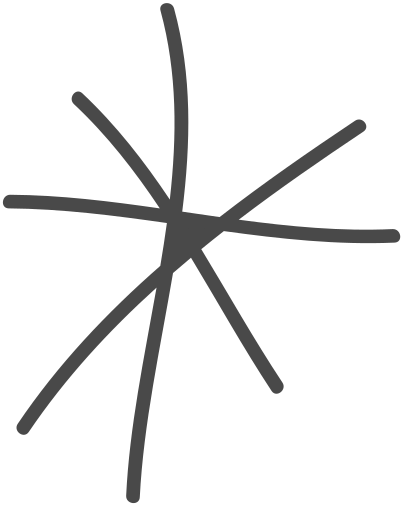 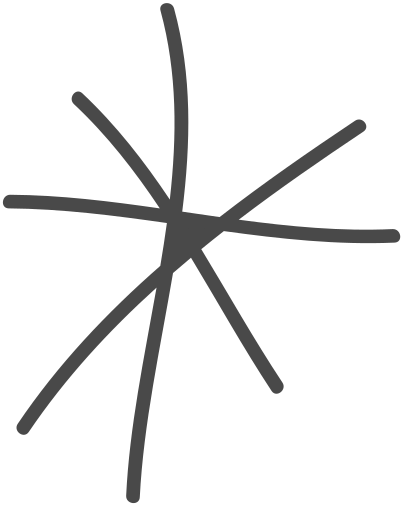 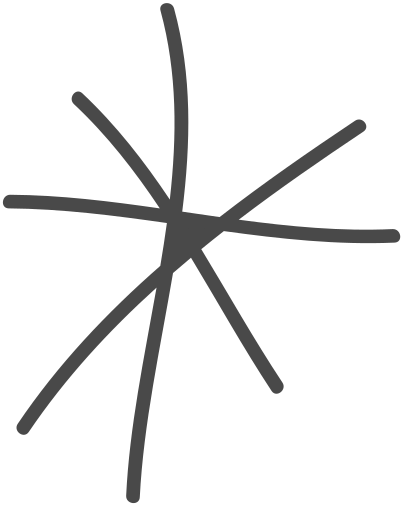 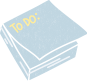 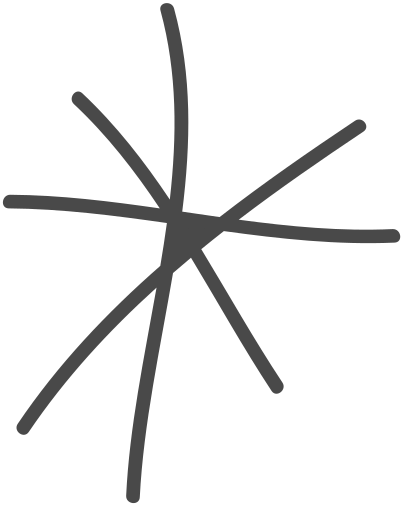 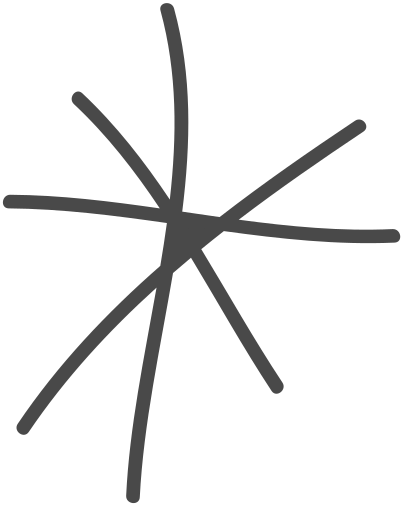 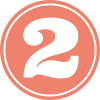 SỐ?
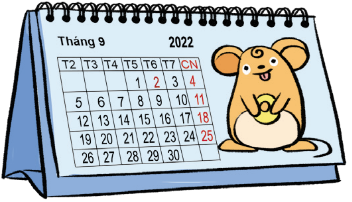 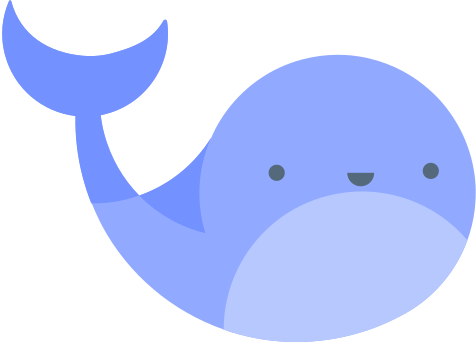 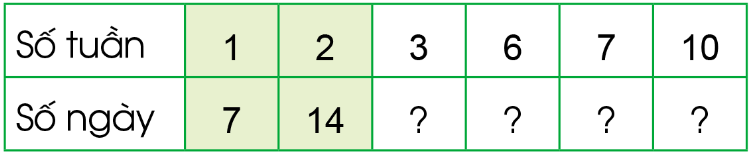 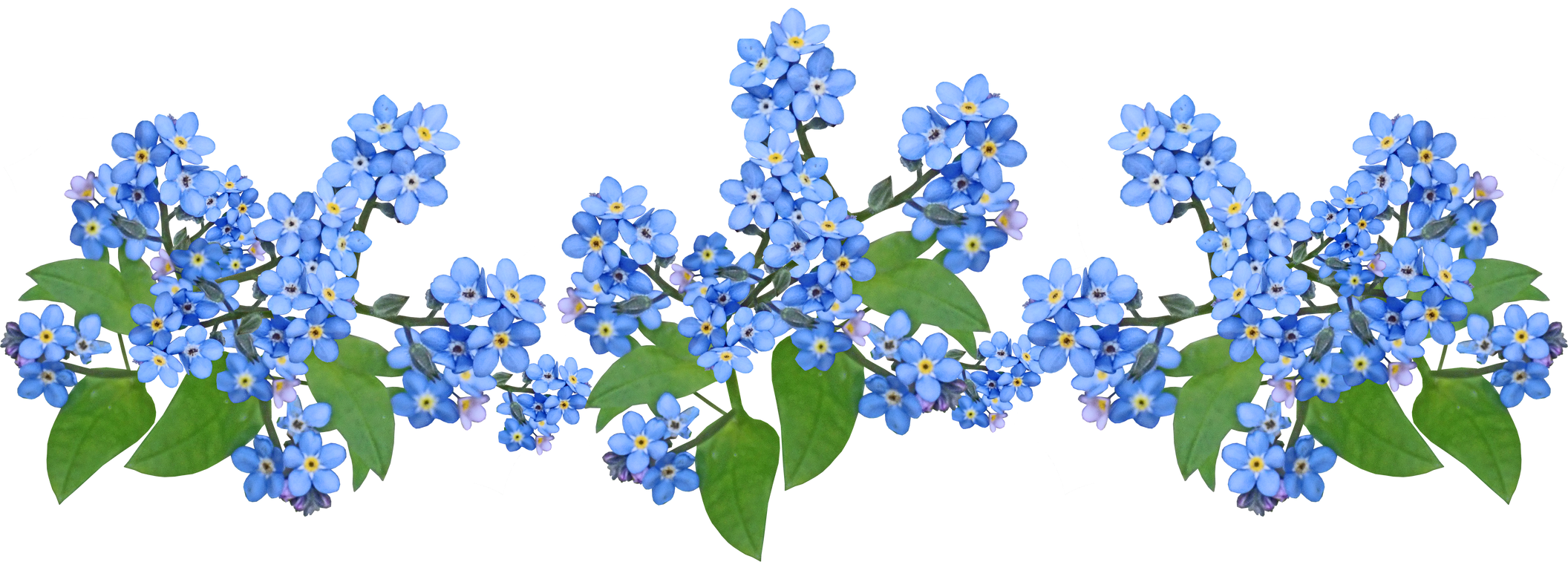 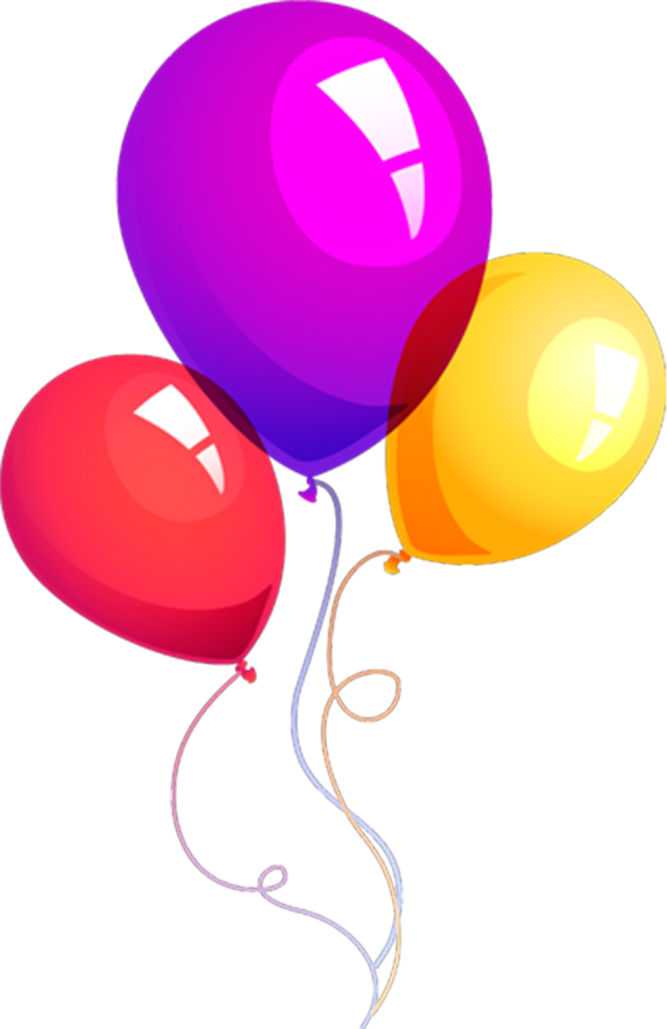 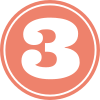 Nêu phép nhân thích hợp
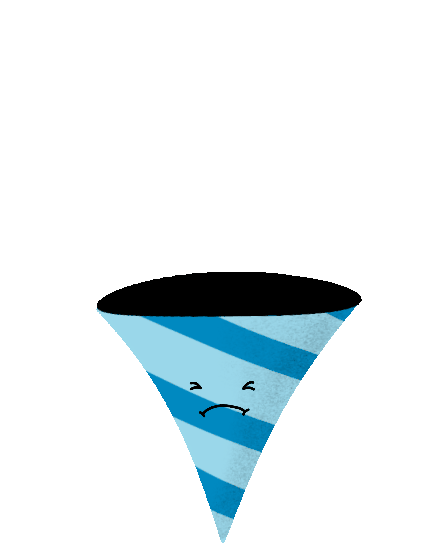 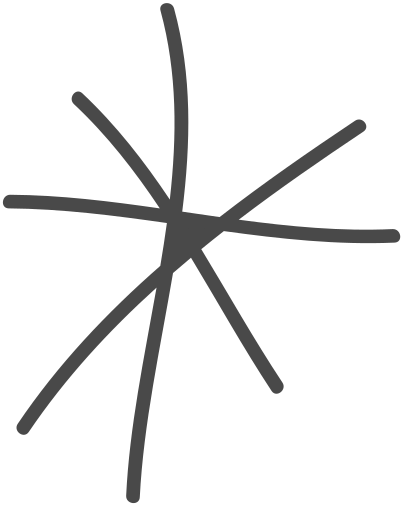 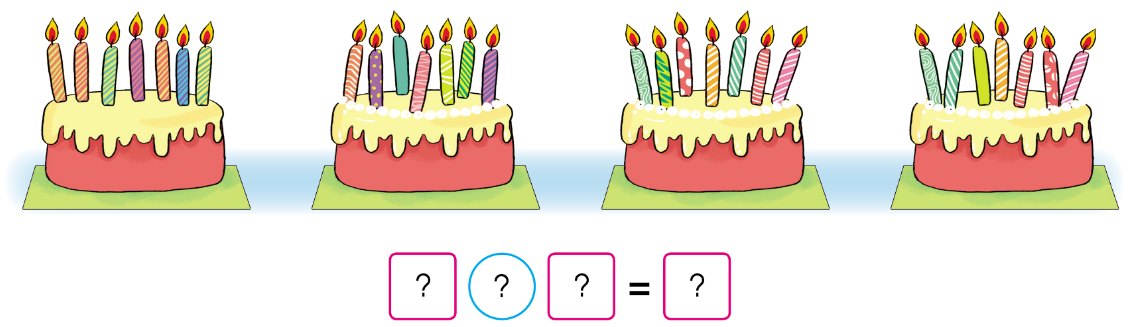 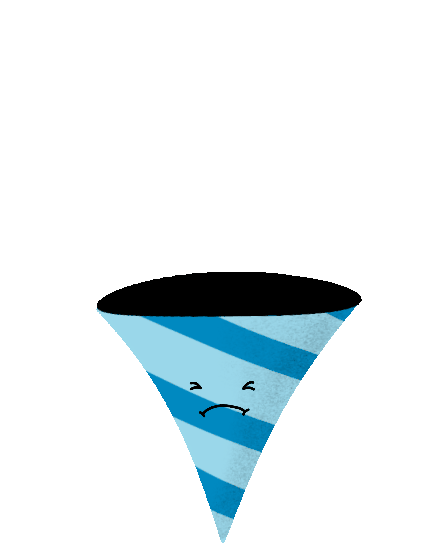 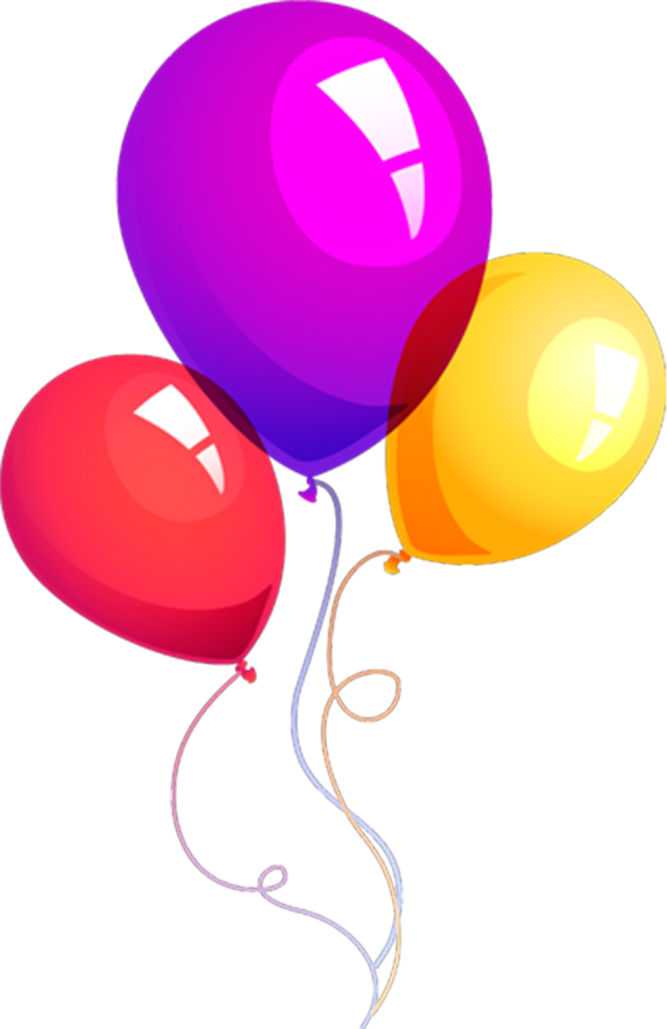 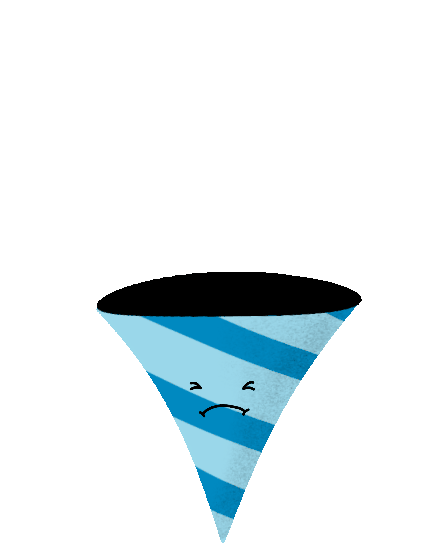 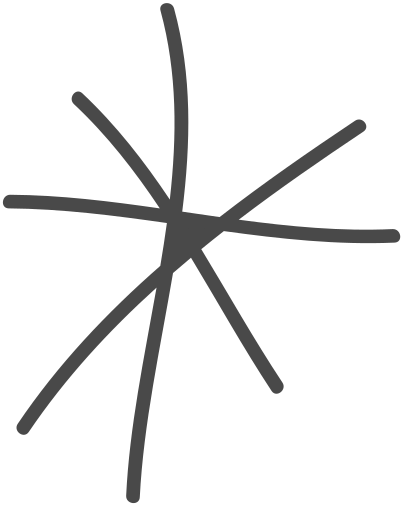 Nếu có 7 cái bánh như thế thì có tất cả bao nhiêu ngọn nến?
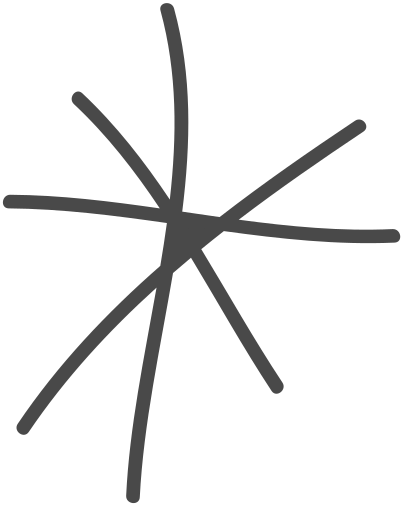 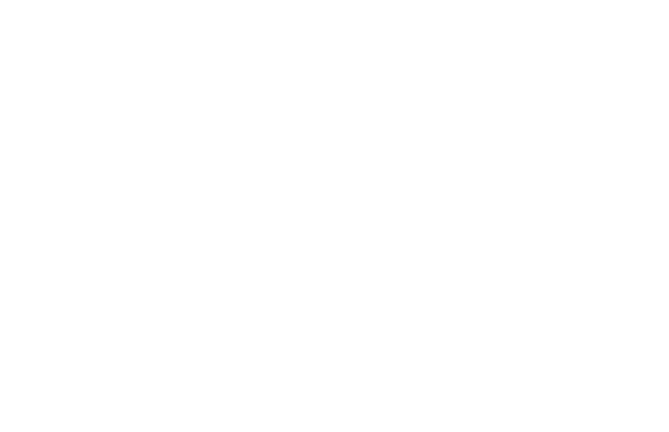 ngọn nến
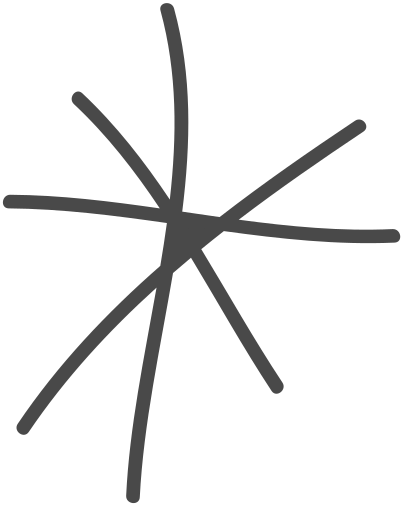 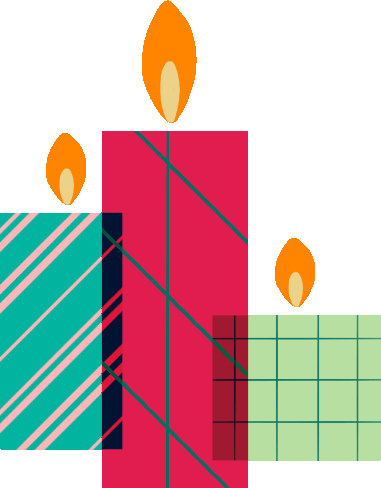 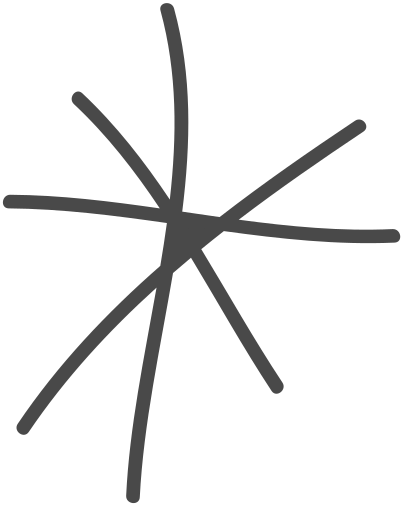 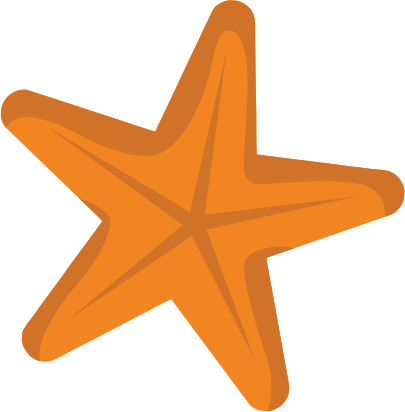 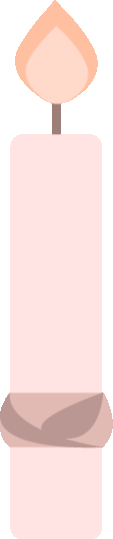 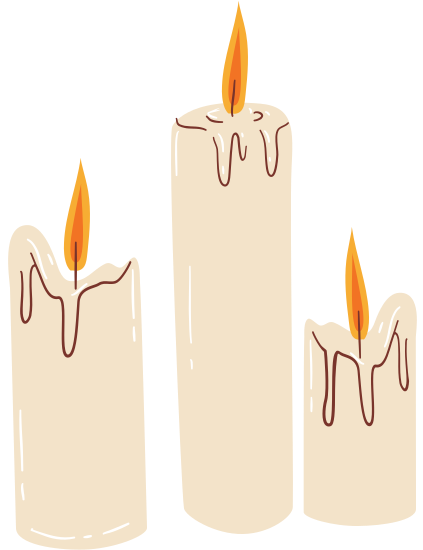 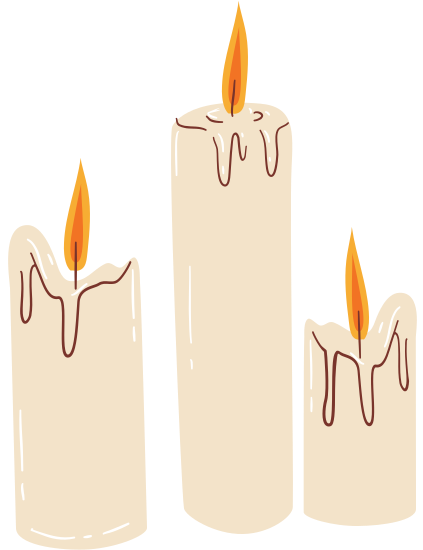 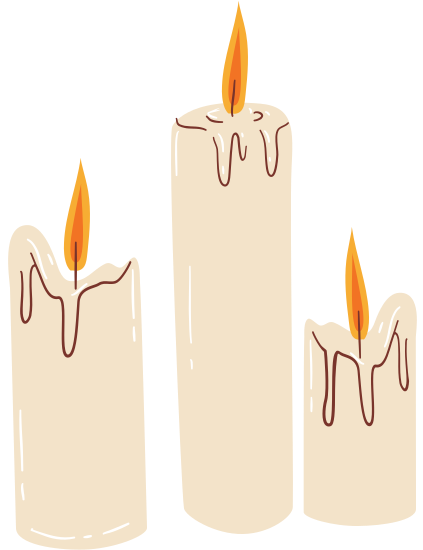 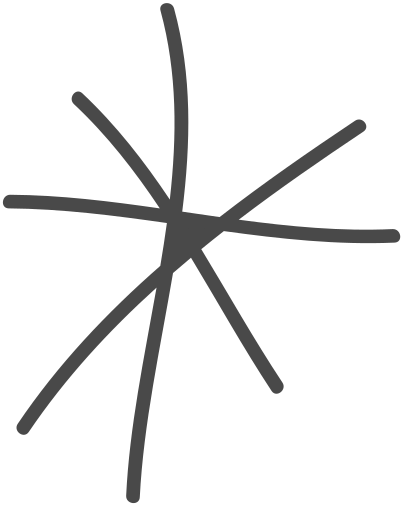 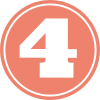 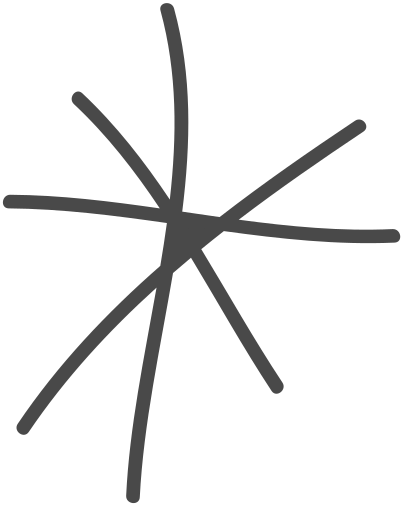 Quay vòng tròn để kim chọn một số bất kì. Thực hiện phép nhân 7 với số đó rồi nêu kết quả.
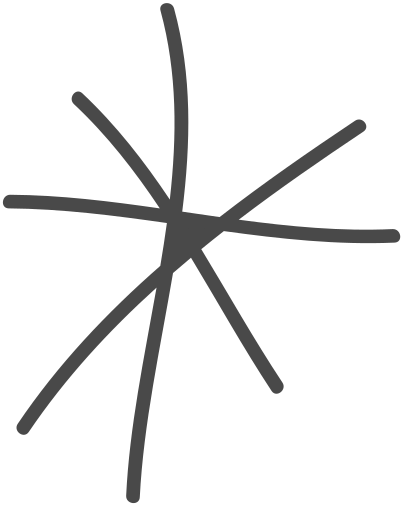 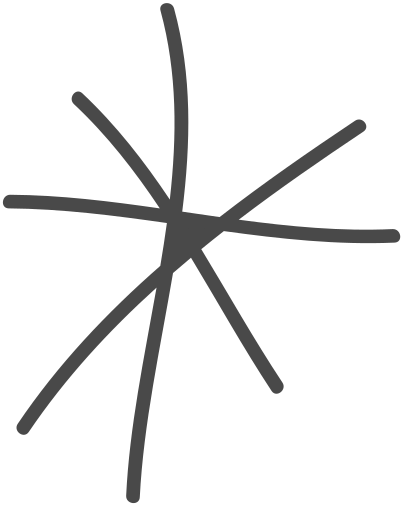 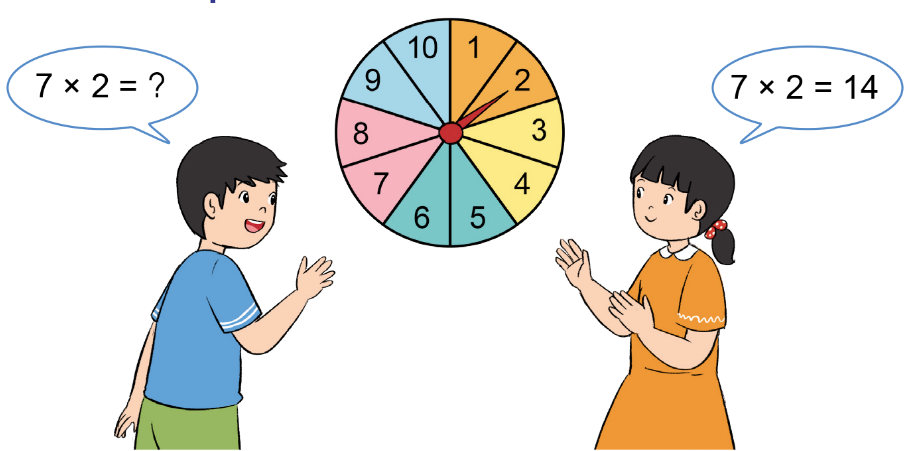 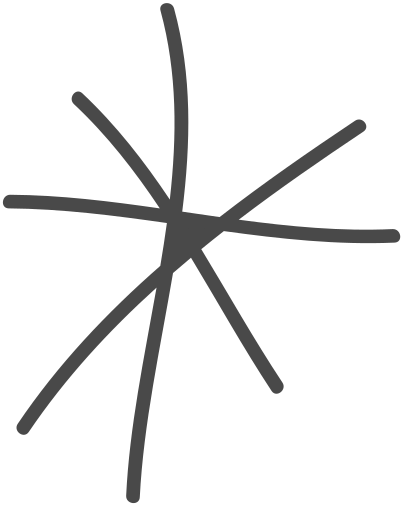 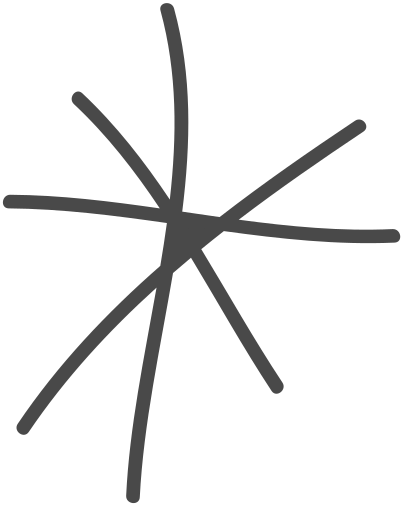 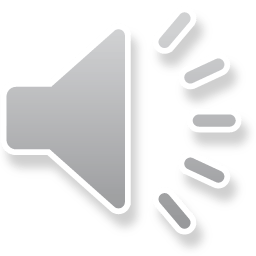 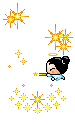 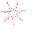 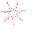 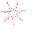 VÒNG QUAY 
MAY MẮN
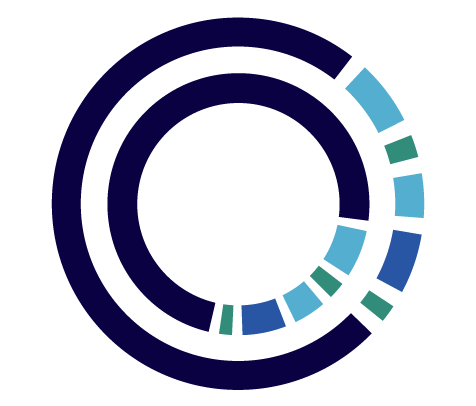 QUAY
[Speaker Notes: Kick choột vào ô “Quay” thì vòng quay sẽ quay tròn. Sau đó kick thêm 1 lần nữa thì vòng quay sẽ dừng lại.]
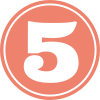 Giải bóng đá nữ của một trường tiểu học có 5 đội tham gia, mỗi đội có 7 cầu thủ.Hỏi toàn trường có tất cả bao nhiêu cầu thủ tham gia giải đấu?
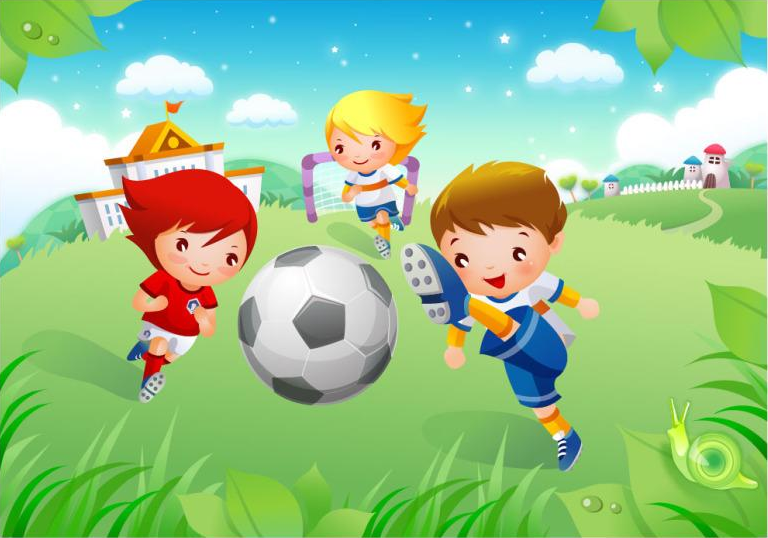 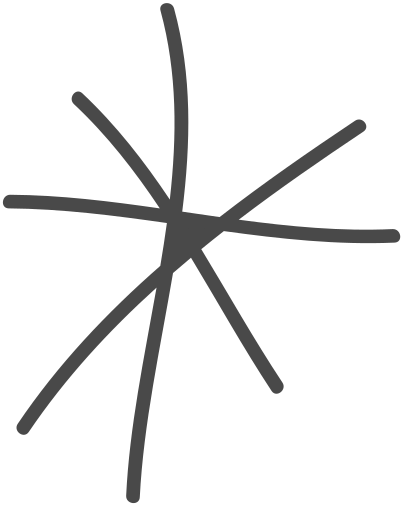 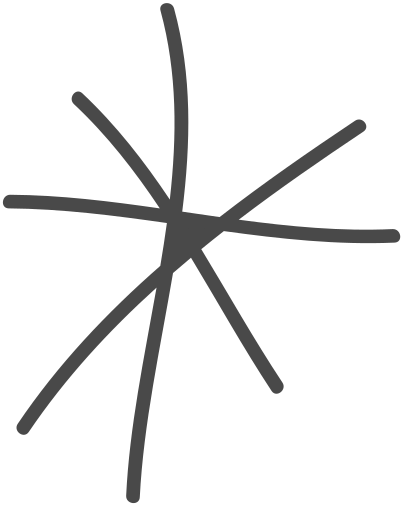 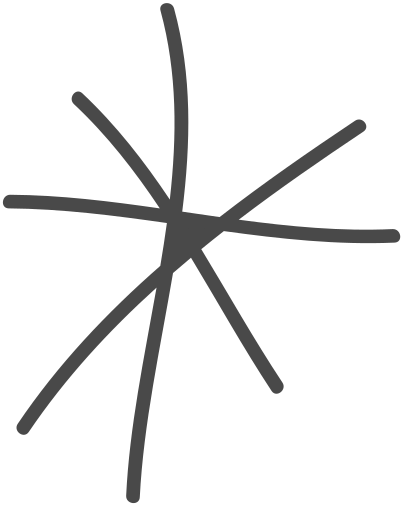 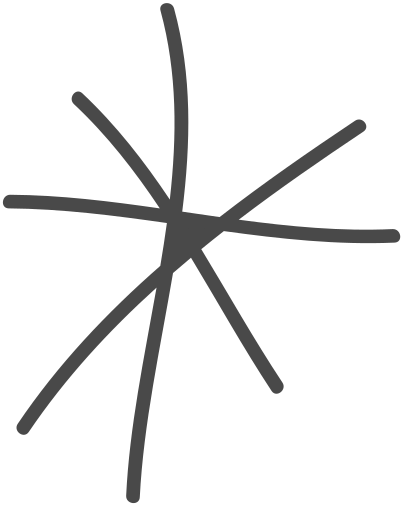 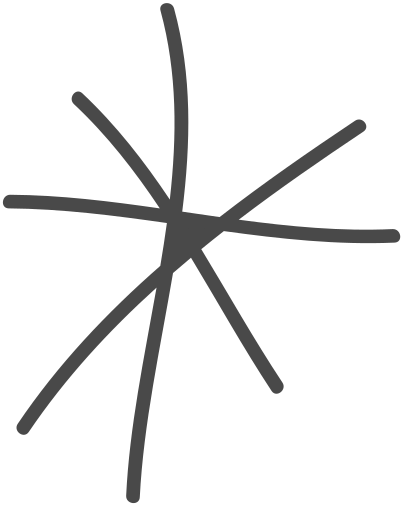 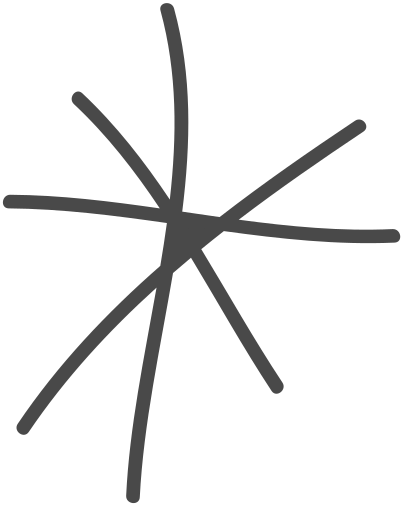 Tóm tắt:
Mỗi đội có: 7 cầu thủ
5 đội có: … cầu thủ?
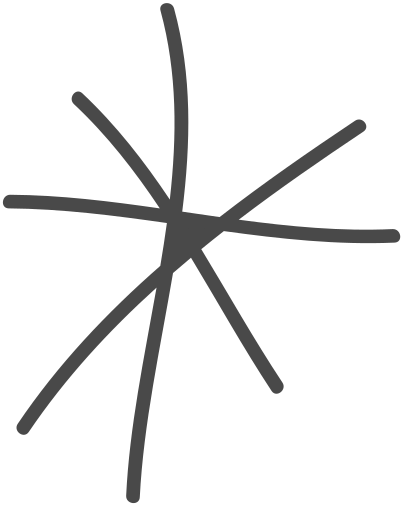 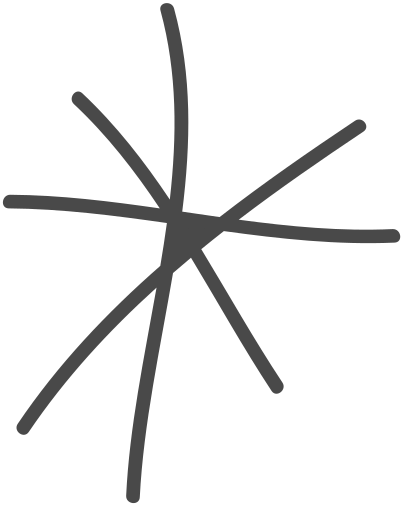 Kể một tình huống thực tế sử dụng phép nhân trong bảng nhân 7?
Mỗi chiếc hộp  có 7 chiếc bút. Hỏi 5 chiếc hộp như thế có tất cả bao nhiêu chiếc bút?
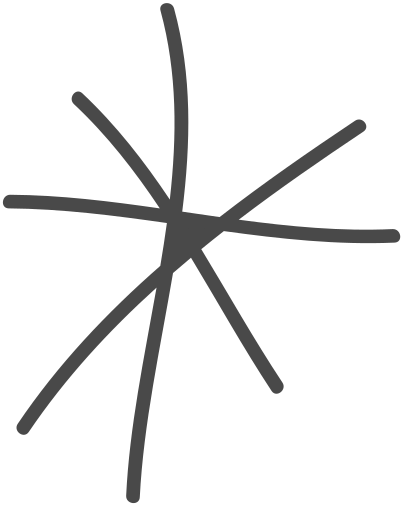 HƯỚNG DẪN VỀ NHÀ
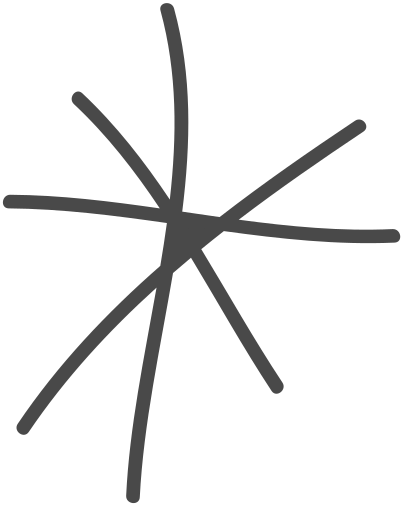 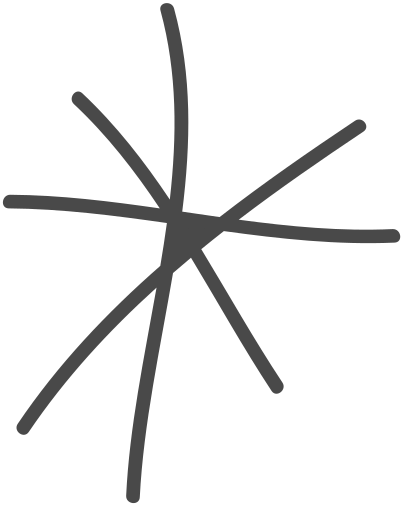 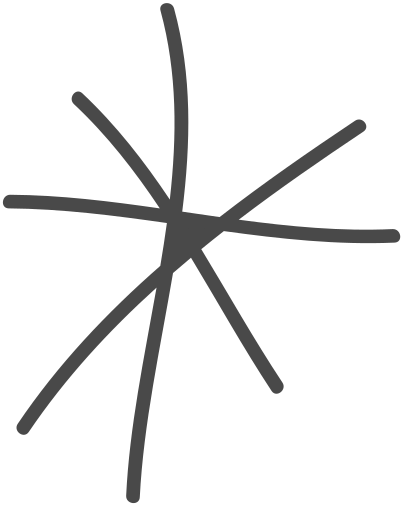 Ôn lại kiến thức đã học
Hoàn thành bài tập trong SBT
Đọc trước bài: Bảng nhân 8
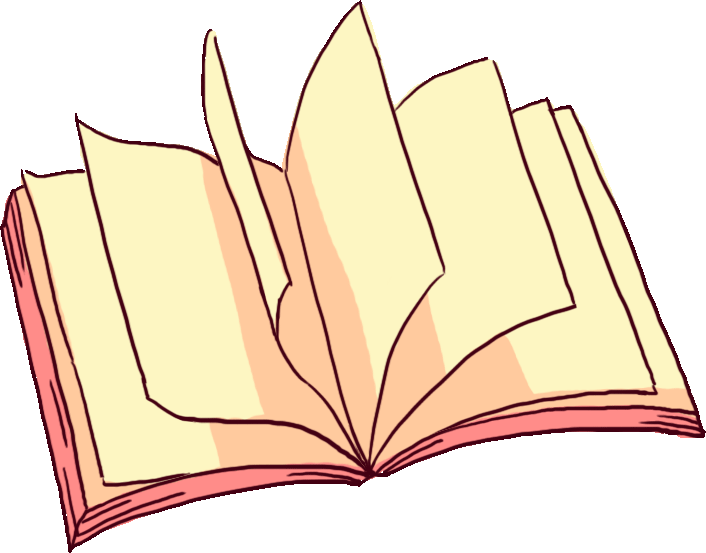 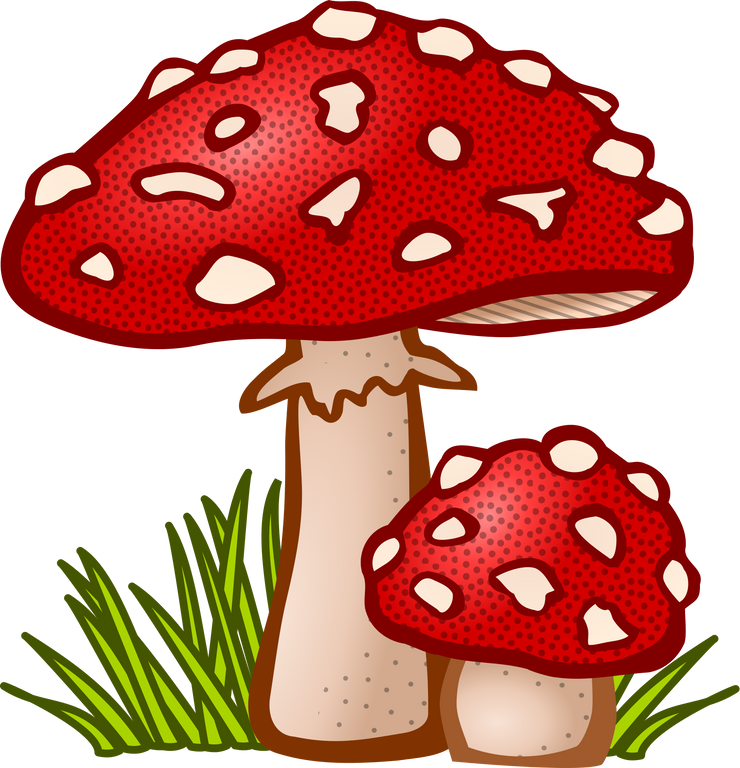 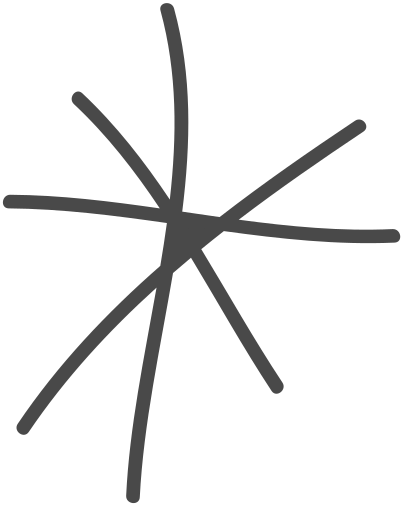 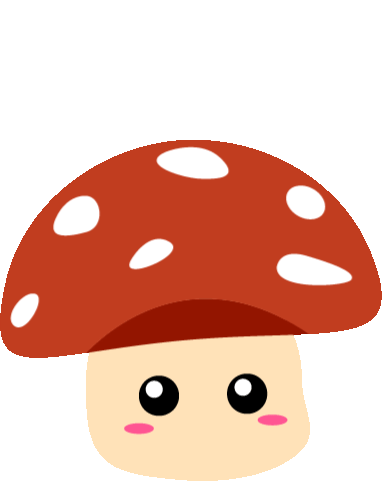 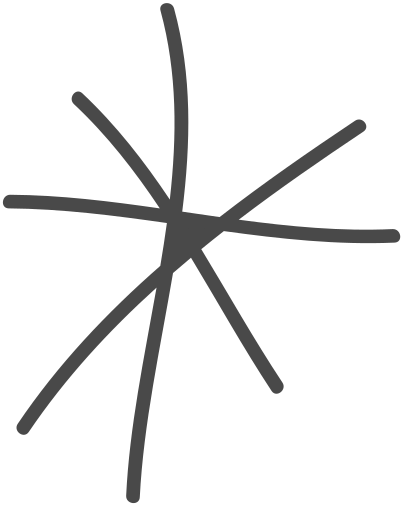 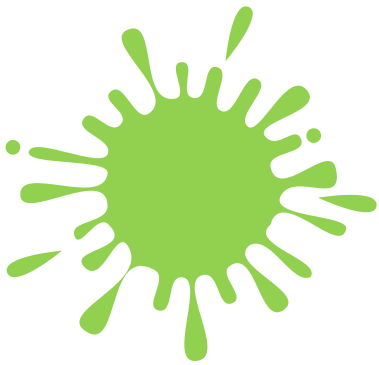 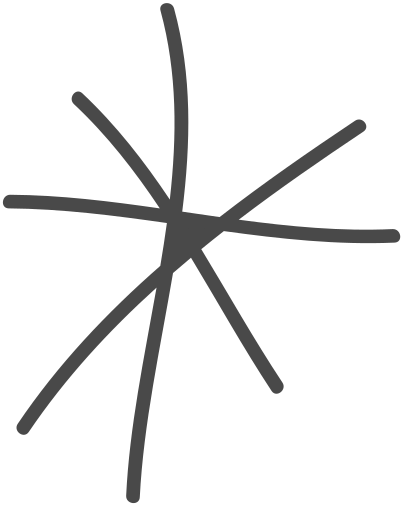 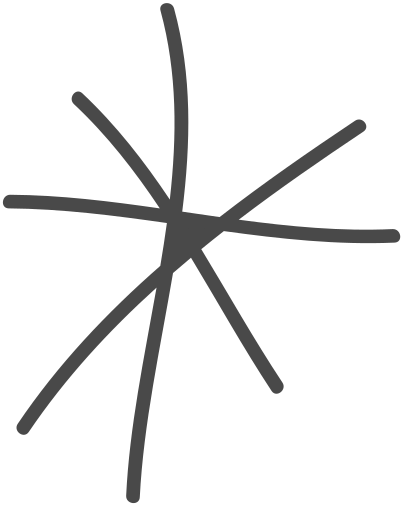 CẢM ƠN CÁC EM 
ĐÃ LẮNG NGHE BÀI GIẢNG
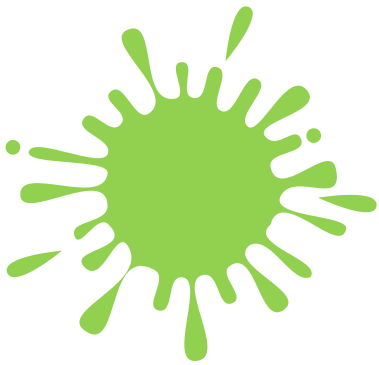 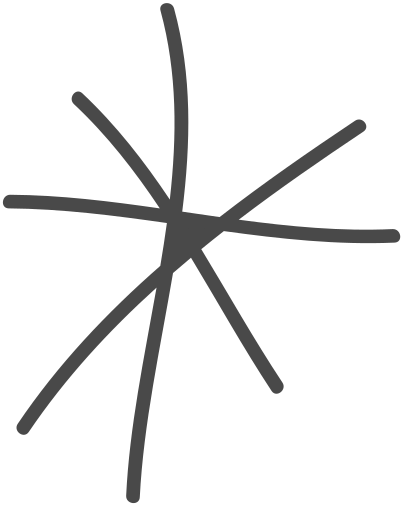 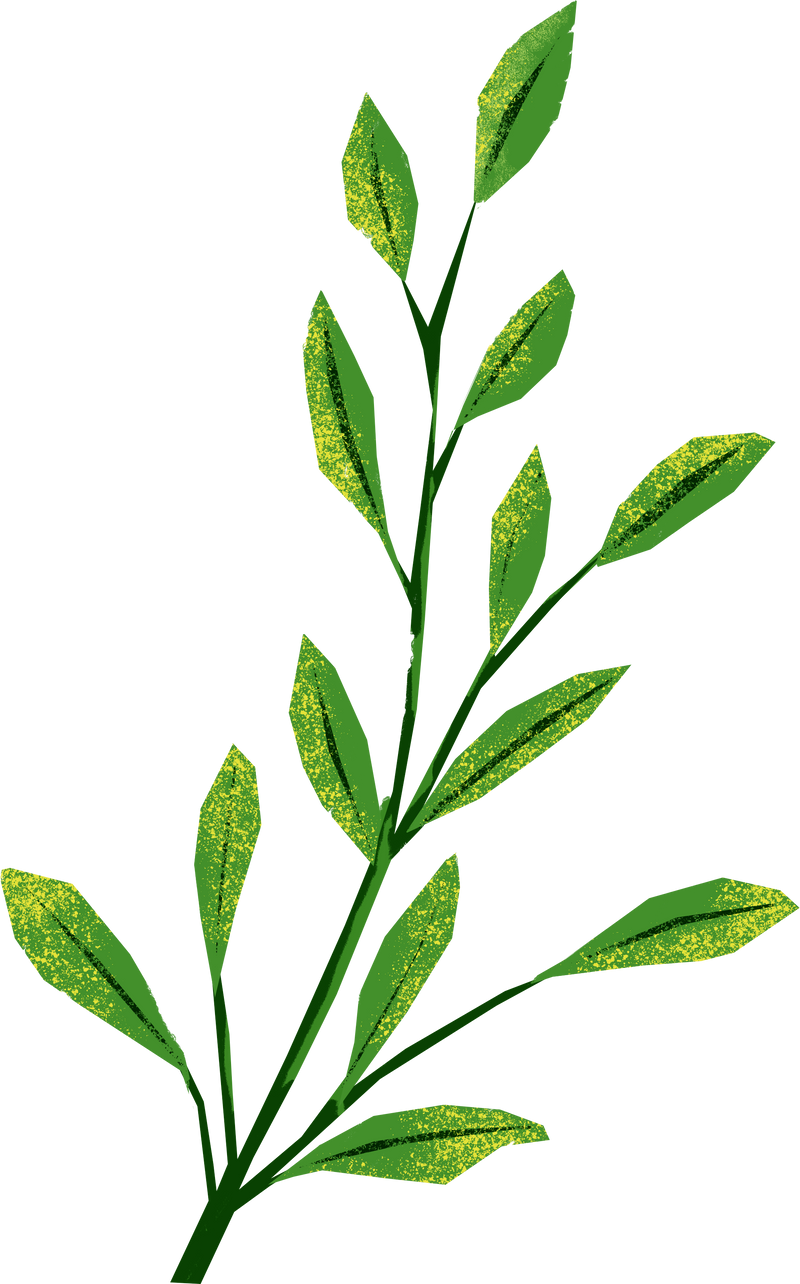 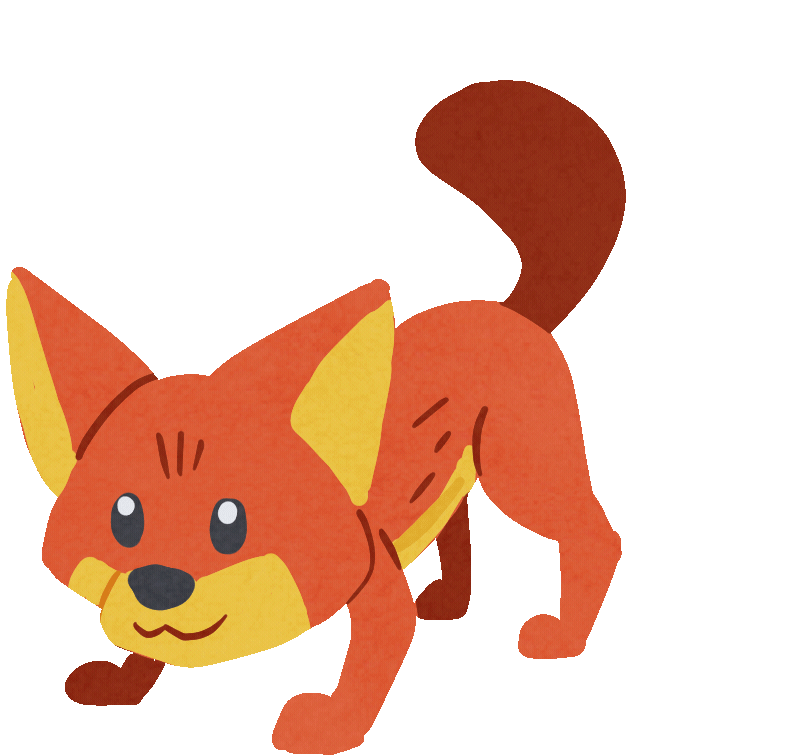 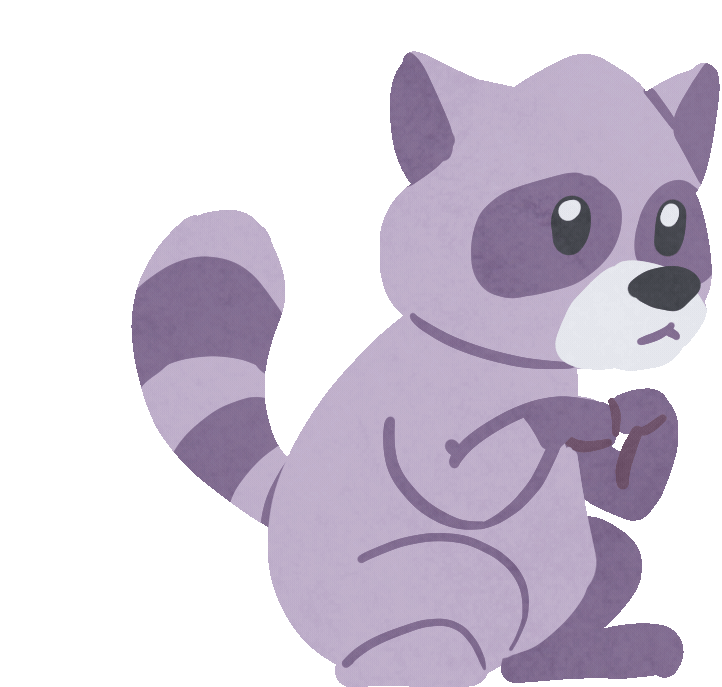 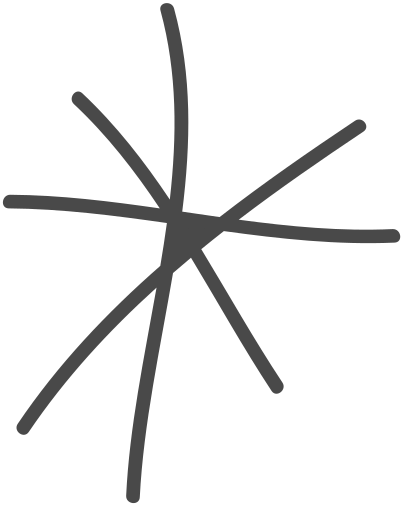 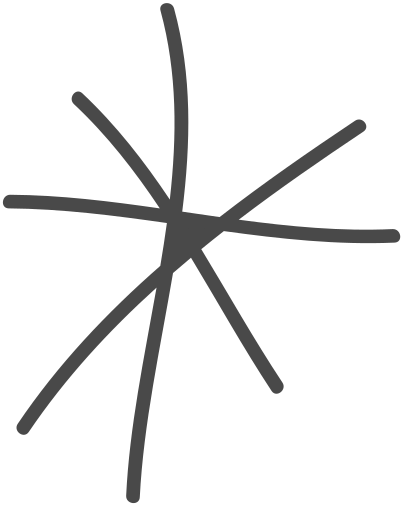